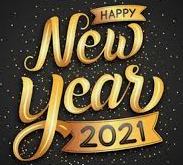 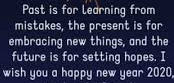 Monday 4th January 2021
Happy New Year to you all and welcome back!!!
Busy books – What can you remember?
Write down the factors of 20
Double it
6502
Divide it by 2
Make a Bar Model for it
Write down the prime numbers to 50
Multiply it by 10 and 100
Assembly
Rockstars
Maths – Area and Perimeter
I can use a ruler to measure the perimeter of rectilinear shapes.
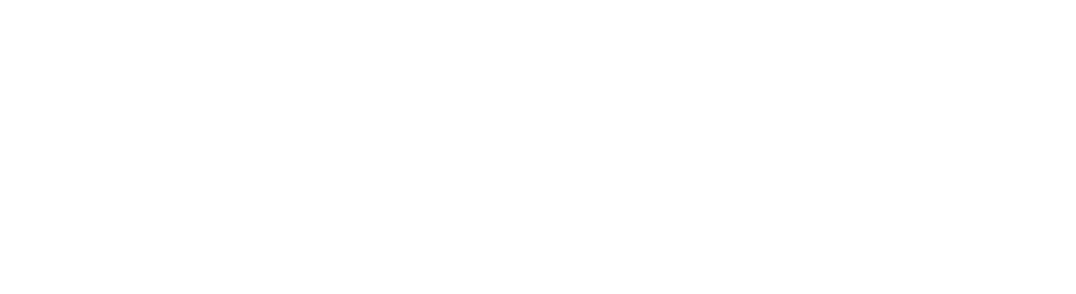 1)		1 cm = _____ mm


2)		75 mm = _____ cm


3)		How many sides does a quadrilateral have?


4)		How many pairs of equal sides does a 				rectangle have?
10
1)		1 cm = _____ mm


2)		75 mm = _____ cm


3)		How many sides does a quadrilateral have?


4)		How many pairs of equal sides does a 				rectangle have?
7.5
4
2 pairs
32 mm
or 3.2 cm
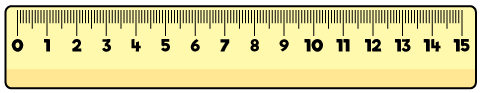 3 cm
2 mm
30 mm
1 cm = 10 mm
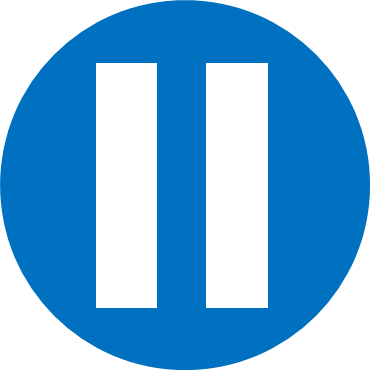 Have a think
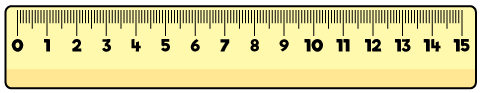 Is this line 6 cm long?
How long is the line?  Give your answer in millimetres.
45 mm
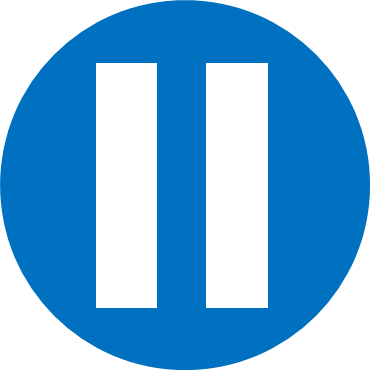 Have a think
6 cm or 60 mm
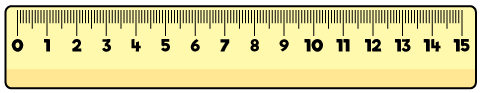 Is the line equal to, greater than or less than 30 mm?
Greater than
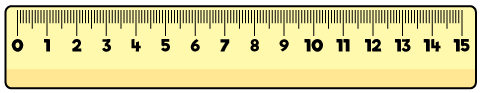 Have a go at questions 1 - 3 on the worksheet
5 cm
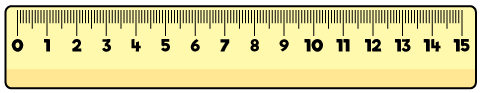 9 cm
9 cm
5 cm
9 cm + 5 cm =
14 cm
14 cm × 2 =
28 cm
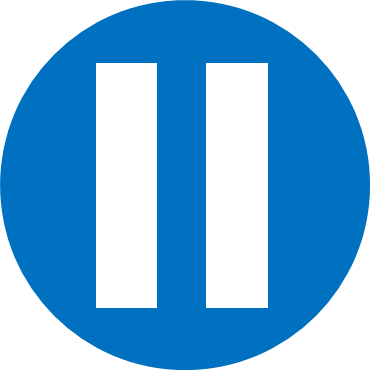 Have a think
Do we need to measure all the sides to find the perimeter?
5 cm
4.5 cm
Complete the shape so its perimeter is 21 cm
3 cm
3.9 cm
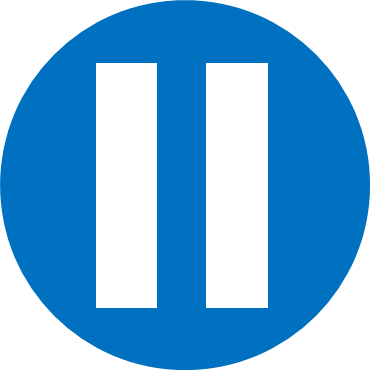 Have a think
0.6 cm
What would you do first to complete the task?
5 cm + 4.5 cm + 3.9 cm + 3 cm + 0.6 cm =
17 cm
5 cm + 4.5 cm + 3.9 cm + 0.6 cm + 3 cm =
4.5 cm
4 cm
Have a go at questions 4 - 8 on the worksheet
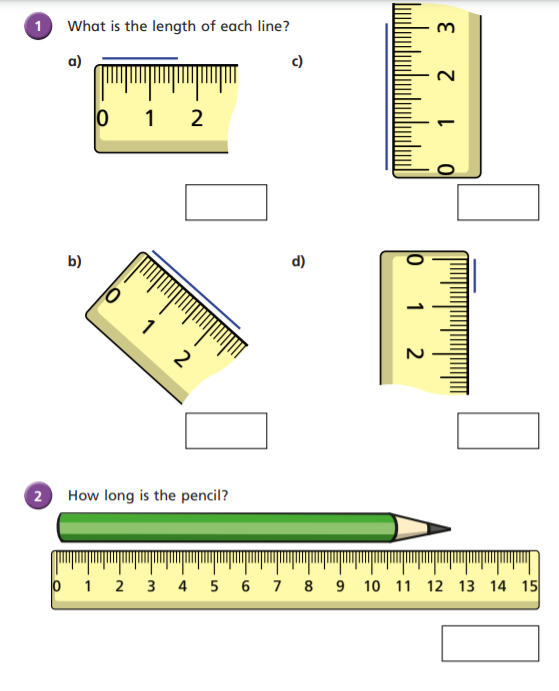 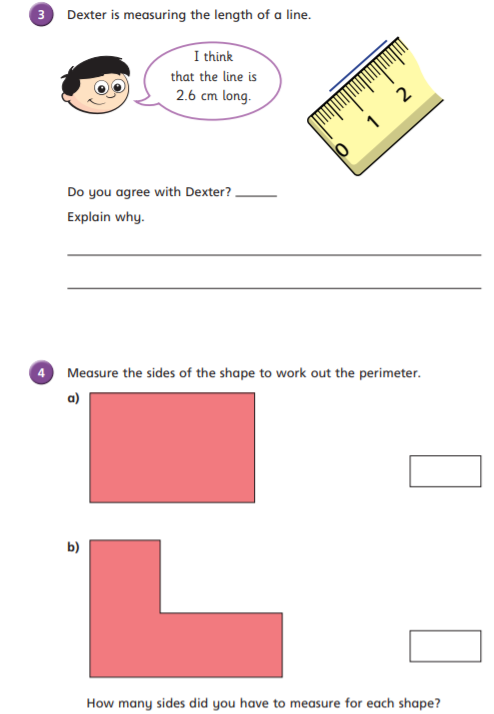 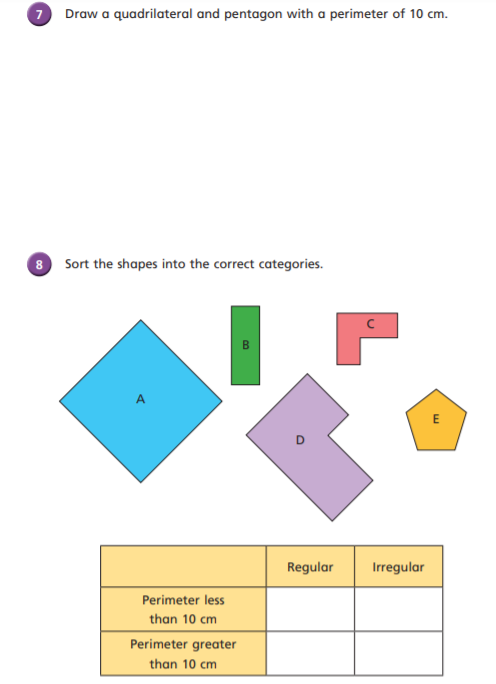 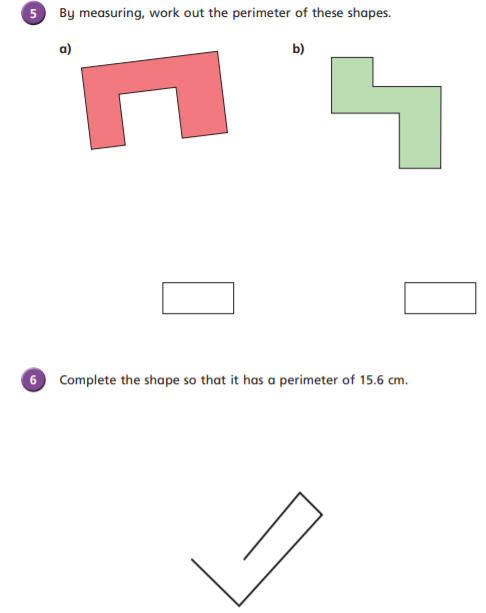 Plenary
Break
English – InitiationI can use evidence from the text to make predictions and inferences.
I predict that…
I predict that this story is about… because it says…

 I think that the genre of this book is… because…

 I predict that the main characters are… because…

 I predict I will like/dislike this book because…

 It says “…” so I infer that…
Important Information/ thoughts and feelings…
I think I will like/dislike this because…
Main characters

Setting(s)

Events

Era 

Genre
Thoughts and feelings
I think that the main characters will do … and then …
Our new text
What do you see?

What have you read?

Who has been mentioned - Characters?

Where is it set? 

When is it set?
Always provide evidence for your predictions
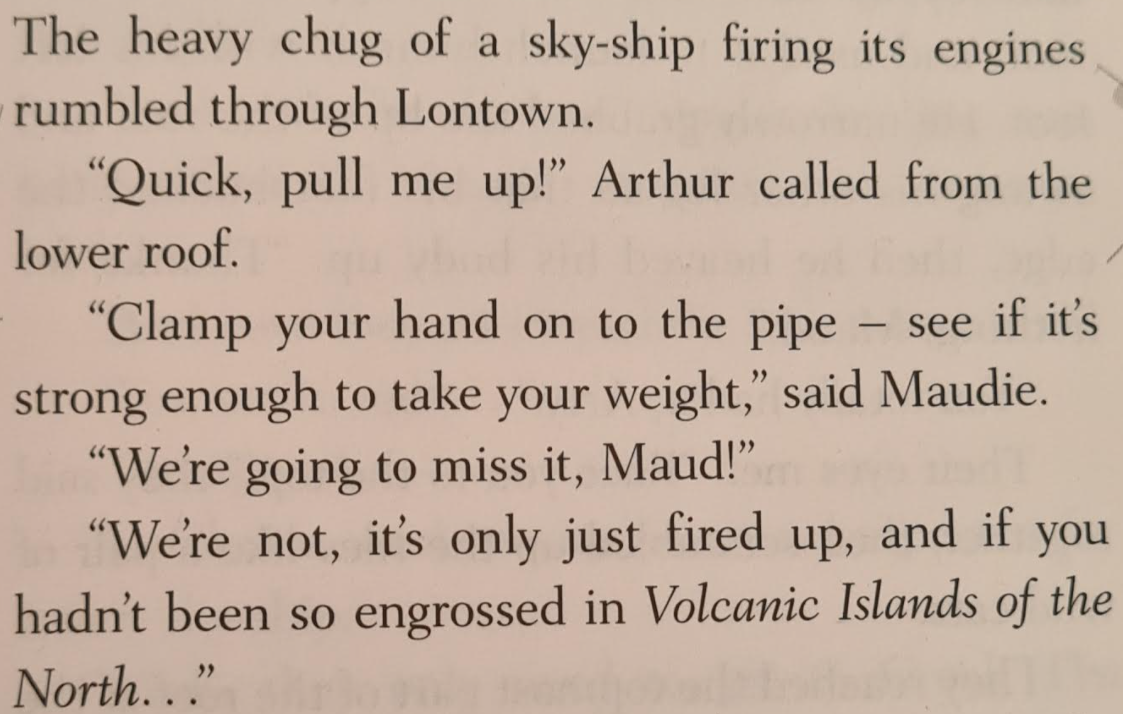 Extracts
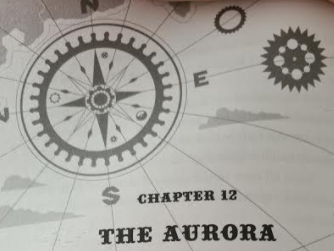 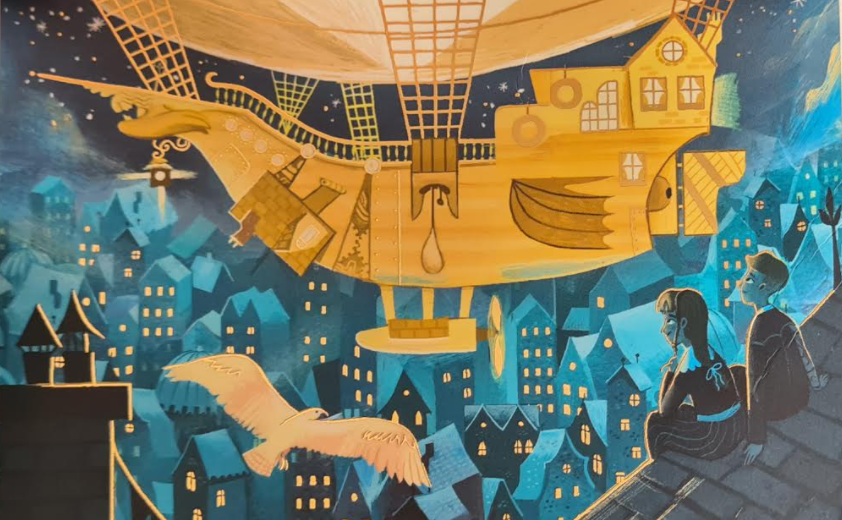 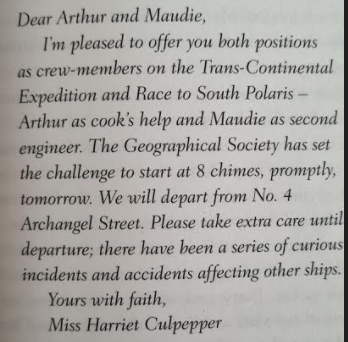 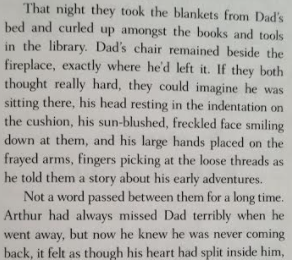 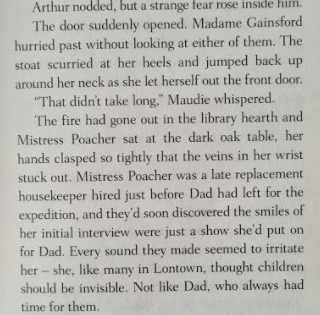 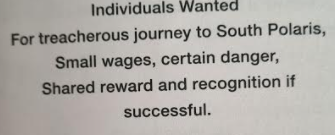 What are your thoughts?
In your books… use evidence from the text to record the following:
Likes and Dislikes
Predictions
Questions
Important Information
Genre
Lunch
R.E
R.E
Hometime